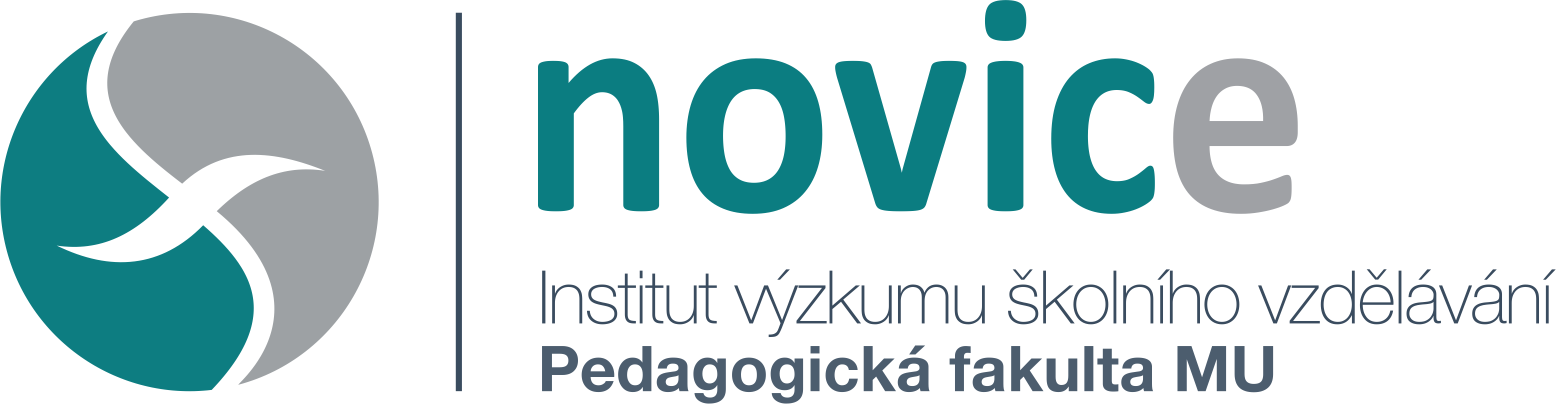 Well-being u začínajících učitelů:„Should I Stay or Should I Go“ (The Clash)
Jan Mareš a Tomáš Kohoutek

s poděkováním celému týmu ve složení
Michaela Píšová, Světlana Hanušová, Klára Uličná, Eva Minaříková, Miroslav Janík, Tomáš Janík
Teoretický kontext
Emerging adulthood (kontext dalších životních domén)(Arnett, 2000; Macek a kol., 2007 aj.)
Fáze profesní socializace (Lukas, 2008), 
Profesní well-being (např. Saaren et al., 2006)
Evaluační aktivity fakulty a univerzity
 
Racionální (objektivní důvody) i emocionální (mj. well-being) vedoucí k (ne)přijímání profesních závazků
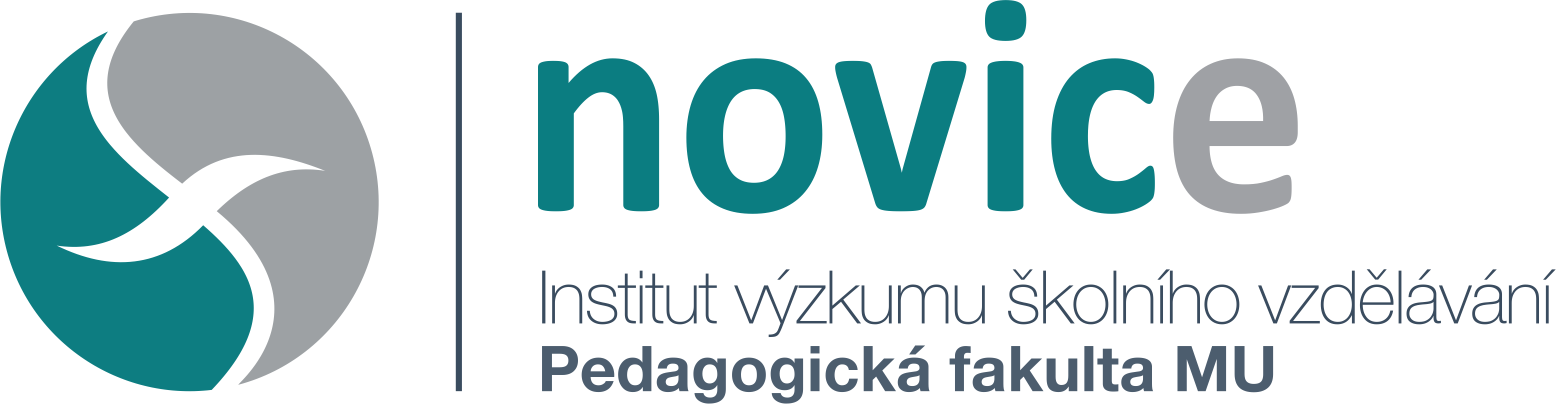 Jeden z možných modelů profesní socializace (Fessler, Ingram, 2003 mod. Lukas, 2008)
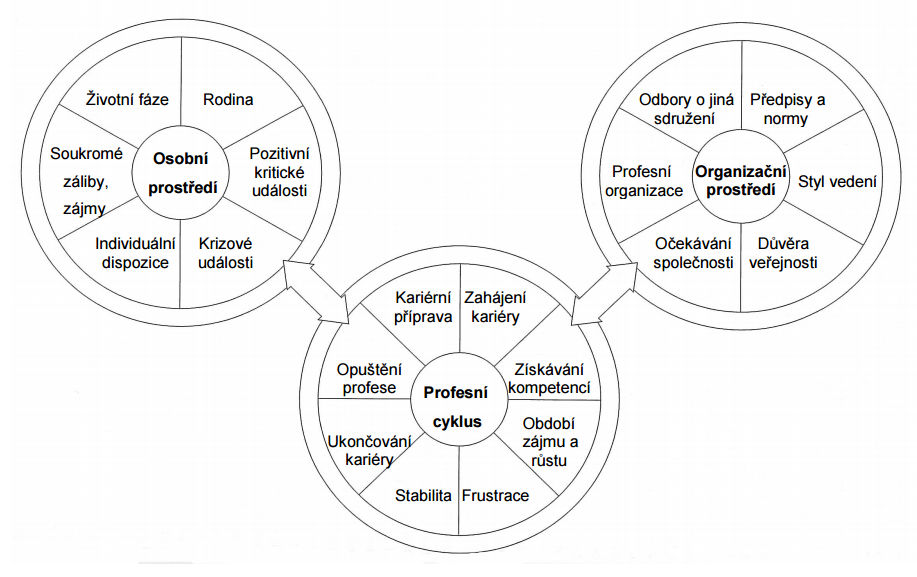 Well-being v učitelské profesi(Saaren a kol., 2006, s. 250)
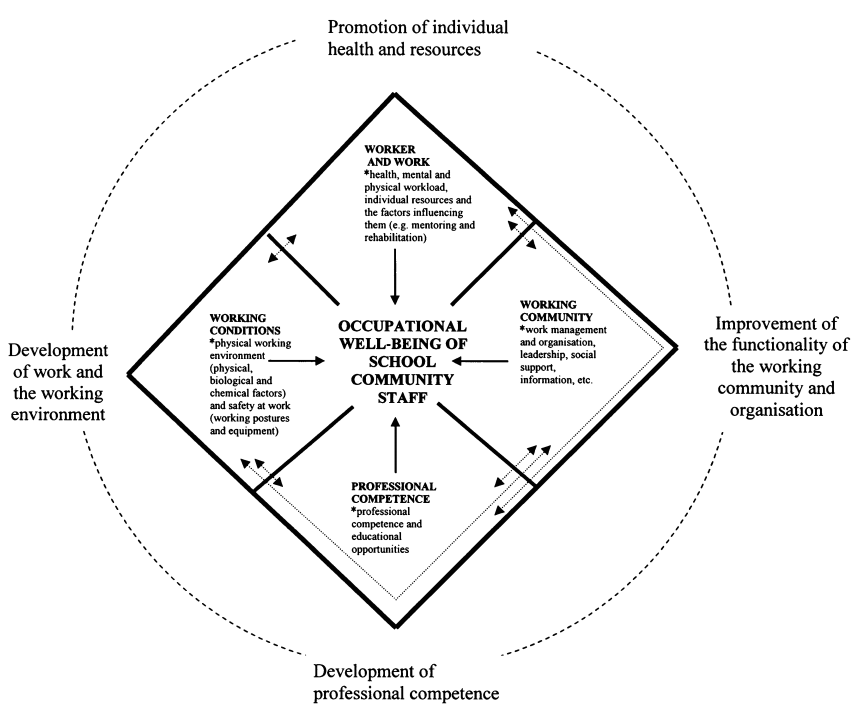 PŘÍČINY DROP-OUTu – část projektu NOVICE Přehledové studie: Borman & Dowling, 2008; Guarino, Santibanez, & Daley, 2006; Johnson, Berg, & Donaldson, 2005
OBJEKTIVNÍ DETERMINANTY
SUBJEKTIVNÍ DETERMINANTY
vlivy globalizace, imigrace, demografické faktory, ekonomické a environmentální faktory – slovy Clandinin (2009) ‘shifting social landscape’ 
vliv státu a vzdělávací politiky, zejména vzrůstající tlak na akontabilitu, manažerismus atd. (např. Bloomfield, 2009; Smyth, Down & McInerney, 2010). 
vliv komunity blízké škole, rodičů (Allensworth et al., 2009; Ladd, 2011)
sociodemografická charakteristika školy, vybavení školy
škola / klima školy, leadership, kolegové a míra spolupráce, vztahy
podpora profesního rozvoje – indukce, mentoring
kvalita žáků, kázeň, interakce ve třídě 
         (...)
velmi široké pole výzkumu, v analyzovaných studiích se objevují koncepty (profesní) identity, motivace k výkonu profese, závazky, „povolanost“ (calling), well-being, pracovní spokojenost, negativní emotivita (stres, frustrace aj.)
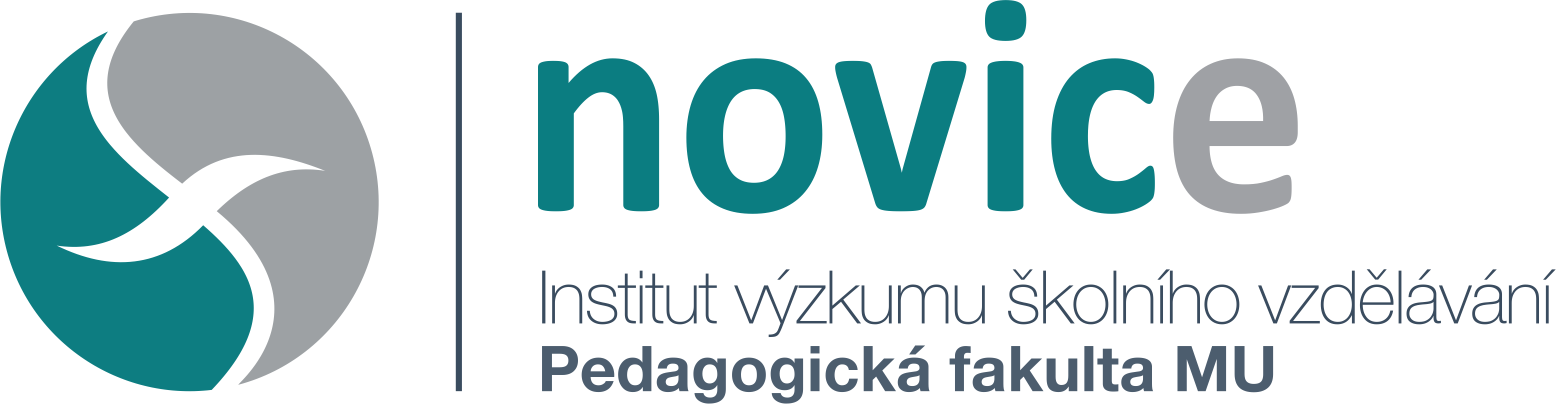 DROP-OUT u začínajících učitelů
Míra drop-outu je významně vyšší u začínajících učitelů - přesvědčivě doloženo ve všech analyzovaných studiích  (srov. přehledové studie Borman & Dowling, 2008; Guarino et al., 2006)
Kritické období profesní iniciace 3 – 5 leté, výsledky naznačují, že k obratu dochází až po 5 letech výkonu profese (např. (Stokking, Leenders, De Jong, & Tartwijk, 2003) 
Studie rovněž naznačují vztah mezi i „kvalitou“ učitele a drop-outem: např. absolventi s výbornými studijními výsledky s větší pravděpodobností nenastupují do škol, hledají uplatnění v jiných profesích (Davis, 2001,  Sanders, 2001, Cooper & Alvarado, 2006, OECD, 2005) 

 
Vysoký drop-out :
USA  39-46% (Ingersoll, 2002, 2003 aj.), Velká Británie  35% (Sturman et al., 2005), Austrálie 20-50% (Manuel, 2003). 
Naopak nízký drop-out:
Japonsko 3%, Jižní Korea 3%, Finsko 7%, SRN 5%  (podle Cooper & Alvarado, 2006; Ministry of Education, 2008; OECD, 2005)
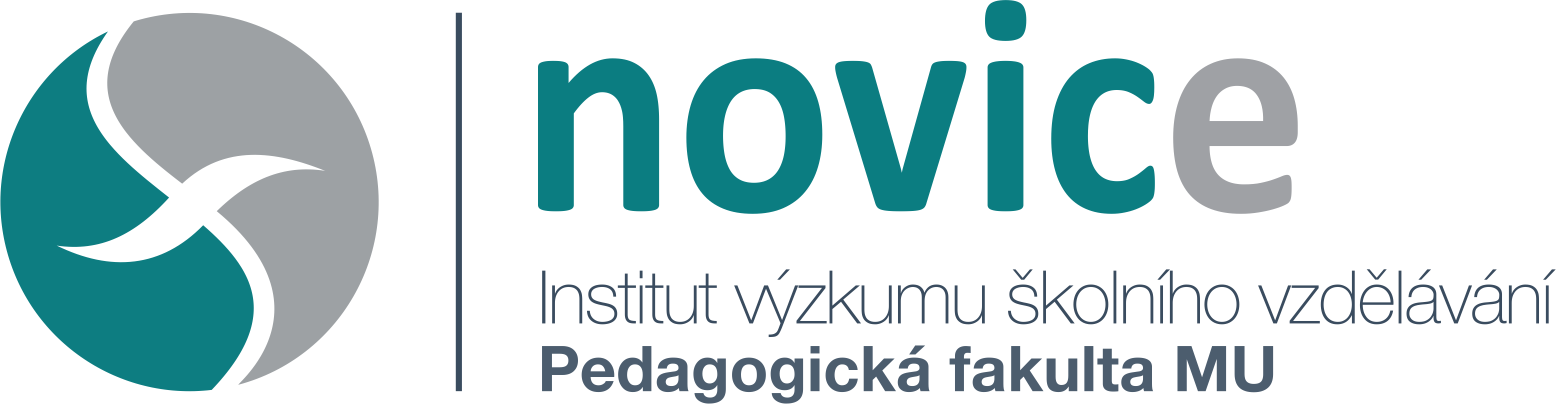 Vstup učitelů ze školy do praxe v ČR (Koucký a kol., 2014; studie REFLEX 2013)
(novější údaje bohužel agrgovány za celé VŠ, nelze je tedy pro naše účely použít)
Absolventům Mgr. studia je přes 30 let
Přes 70% už má práci v době absolutoria (pozitivní rozdíl proti jiným oborům)
více než třetina (35,5%) si práci našla přímou domluvou ve škole (vliv praxí)
Nastoupili v průměru po necelých dvou měsích od získání diplomu
Jejich plat je v průměru těsně pod 20 tis.
Tři čtvrtiny z nich nastupují na pozici související s vystudovaným oborem a u 60% z nich odpovídá úroveň i obor vzdělání pracovní pozici 
68% z nich pracuje ve veřejném sektoru
V půměru jsou se svou prací spíše spokojeni a uplatňují v ní poznatky získané ve škole (a tyto poznatky spíše oceňují)  
Drop-out lze jen odhadovat. Po čtyřech letech pracuje mimo školství přes 20% absolventů PdF (odpovídá úroveň vzdělání a neodpovídá obor a neodpovídá úroveň vzdělání ani obor), zároveň ale práci v oboru získává i část původně na trhu práce neúspěšných.  
V průměru se odchodem ze školství jejich příjem nezvýší (Koucký a kol., 2014s. 148)
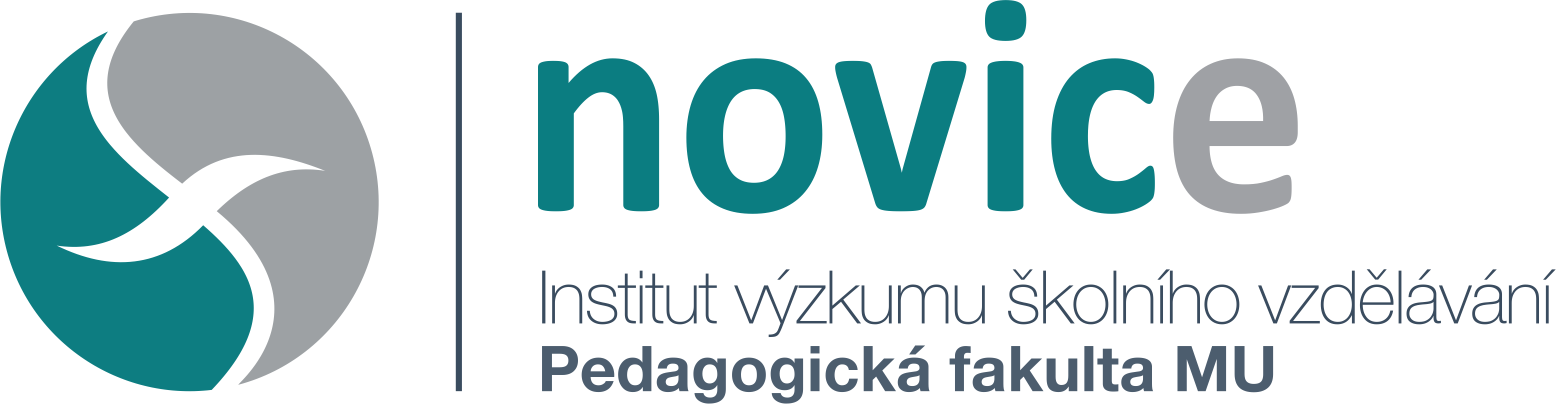 Pilotní studie
N=34, dostupný vzorek
Sběr v říjnu 2015
Online testovací systém
KONEČNÝ, Štěpán, Stanislav JEŽEK a Jan MAREŠ. Správa Elektronických Dotazníků (SED). 2010.
Cílem úpravy nástroje a ověření reakce začínajících učitelů
Dílčí úpravy dotazníku
V těchto dnech ostrý sběr
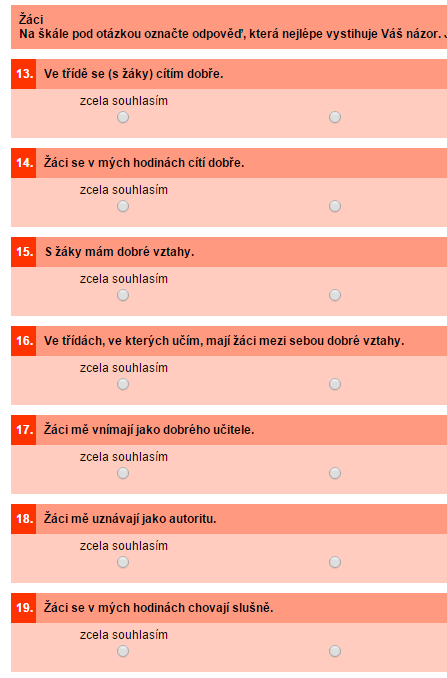 Well-being
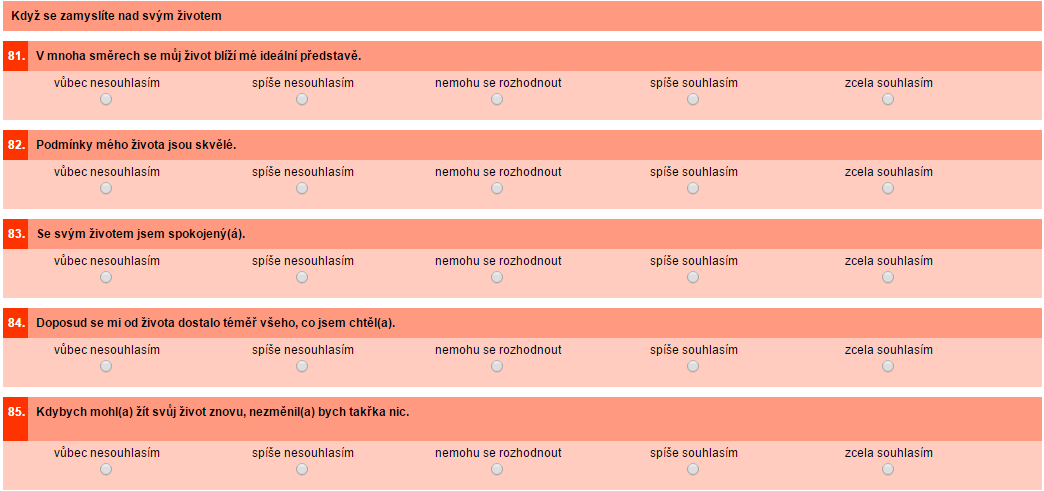 Výběr z výsledků pilotáže
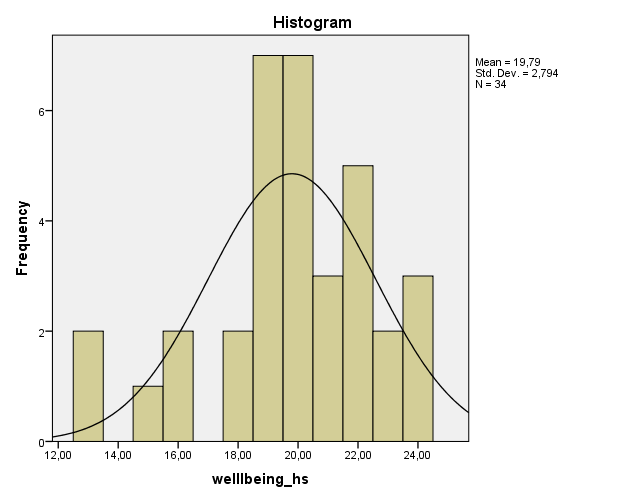 Well-being 
škála v překladu Kebza, Šolcová; pět položek; pětibodová škála
(N= 34) cíleně oslovených motivovaných absolventů ochotných participovat na pilotáži
přesto alespoň určitá míra variability dat (spokojenost ve všech otázkách – min 20 bodů; 25 maximum)
Souvislosti well-beingu s dílčími položkami dotazníku u pilotního vzorku
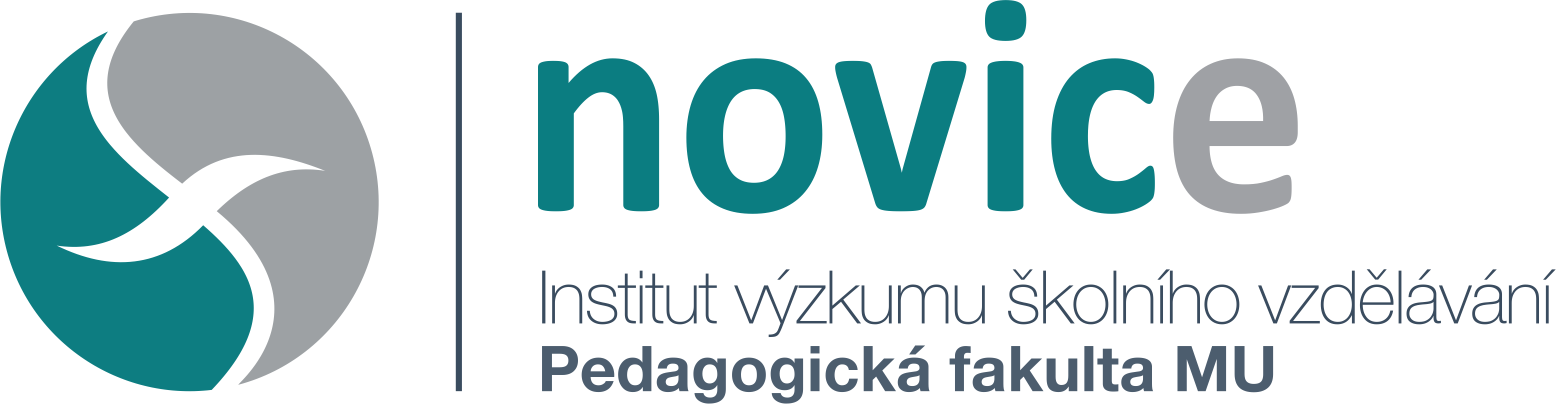 Na dotazy se těší
Jan Mareš
Tomáš Kohoutek